APT10 & Operation Cloud Hopper – Exposing a Global Cyberespionage Campaign
A brief research note for Info-Tech’s members.
The facts about Operation Cloud Hopper
A China-based threat actor, otherwise known as APT10, has been targeting and exfiltrating sensitive data from managed IT service providers (MSP) and affiliated clientele.
APT10 has been operating since 2014, historically targeting construction, engineering, aerospace, telecom, and government industries in Canada, Brazil, France, Norway, Finland, Switzerland, South Africa, the United States, Australia, Japan, and India.
1
2
4
3
The compromise of MSP networks has provided broad access to MSP customer networks. APT10 leverages low-profile infrastructure from which it obtains legitimate credentials to access the client networks of MSPs and exfiltrate sensitive data.
APT10 has been documented leveraging custom malware. These threats can easily bypass traditional signature-based protection. The payload itself is delivered through traditional spearphishing email methods but has the potential to spread laterally to MSP clientele.
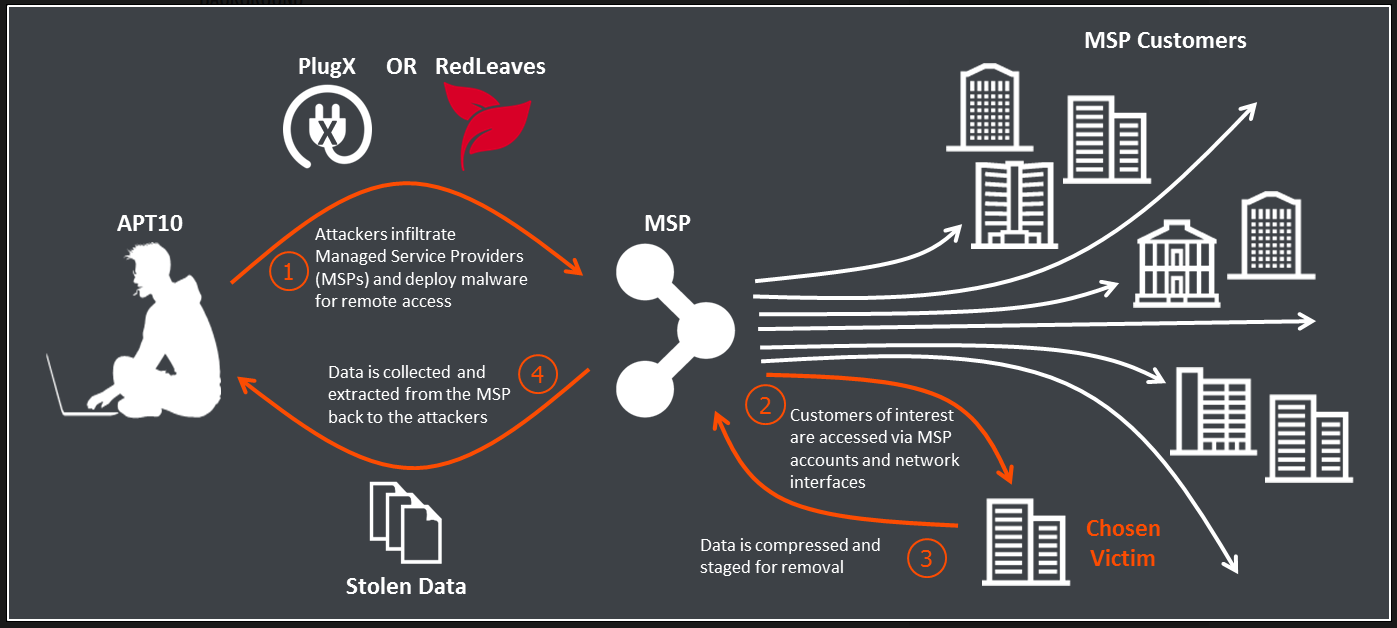 The command and control infrastructure used for Operation Cloud Hopper is predominantly dynamic-DNS domains, which are highly interconnected and link to the threat actor’s previous operations. (For a full list of domain IOCs, please refer to the appendix.)
Source: Bae Systems Threat Research Blog
Best practices moving forward
The compromise of a single MSP can provide access to multiple client-facing networks. Such exposure has dangerous implications. Key takeaways include:
Security extends beyond your organization. Ensure your organization has a comprehensive view of your organizational threat landscape and a clear understanding of the security posture of any managed service providers in your supply chain.
Supply Chain Security
Conduct security awareness and training. APT10 conducts reconnaissance and executes various spear-phishing campaigns. Teach end users how to recognize current cyberattacks before they fall victim – this is a mandatory first-line of defense.
Awareness and Training
Drive Adoption
Whether an MSP or not, lock down your organization. Amongst other tactics, control administrative privileges, leverage threat intelligence, utilize IP whitelisting, adopt endpoint protection, implement two-factor authentication, and formalize incident response measures.
Defense in Depth
Block Indicators
Use this release as leverage to create organizational situational awareness around security initiatives and to drive adoption of foundational security measures: network hardening, threat intelligence, red-teaming exercises, and zero-day mitigation, policies, and procedures.
Information alone is not actionable. A successful threat intelligence program contextualizes threat data, aligns intelligence with business objectives, and then builds processes to satisfy those objectives. Actively block indicators and act upon gathered intelligence.
See Info-Tech’s materials to address these issues
Immediate actions that you can take
Do not wait on vendors to update their security.
Maintain a holistic security program
Operation Cloud Hopper is a good reminder that security threats are often unknown and unpredictable. The only way to maintain effective defense is through a comprehensive and flexible security program.
Prevent: Defense in depth is the best approach to protect against unknown and unpredictable attacks. Effective antimalware, diligent patching and vulnerability management, and strong human-centric security are essential.
Detect: There are two types of companies – those who have been breached and know it, and those who have been breached and don’t know it.  Ensure that monitoring, logging, and event detection tools are in place and appropriate to your organizational needs.
Prevent
Detect
Analyze
Respond: Organizations can’t rely on ad hoc response anymore – don’t wait until a state of panic. Formalize your response processes in a detailed incident runbook to reduce incident remediation time and effort.
Analyze: Raw data without interpretation cannot improve security and is a waste of time, money, and effort. Establish a tiered operational process that not only enriches data but also provides visibility into your threat landscape.
Respond
Consult an Info-Tech analyst to discuss Operation Cloud Hopper
Each MSP provides direct access to a variety of client-facing networks and infrastructure. One breach can create widespread exposure and place your organization at risk.
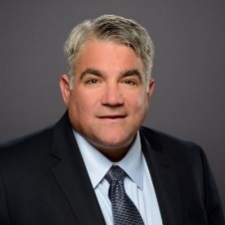 Assess the risk posed by third-party relationships. Actively collaborate with your MSP to not only address their security infrastructure but also yours. 

If you are not communicating, then you are not secure.
TJ MinichilloSenior Director – Security, Risk & ComplianceInfo-Tech Research Group
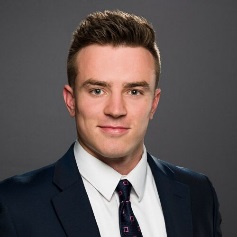 Edward GrayConsulting Analyst – Security, Risk & ComplianceInfo-Tech Research Group
When discussing with MSPs, address whether or not they provide adequate security measures:
What technical controls and processes do they have in place?
Is internal security awareness and training practiced?
Are there access control policies in place?
What is the process in the event of a data breach?
Call 1-888-670-8889 or email GuidedImplementations@InfoTech.com for more information.
Use this opportunity to conduct a security program evaluation
Effective information security management will help you:
Leverage Info-Tech’s various security blueprints:
Enhance your organizational security posture
Risk reduction
Enhanced compliance management
Improved organizational situational awareness
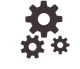 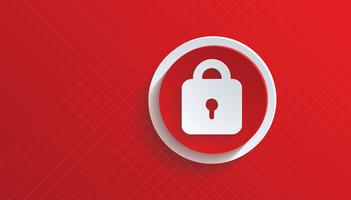 Build an Information Security Strategy
Create and clarify accountability and responsibility
Formalized role and process responsibility
Enhanced internal and external communication
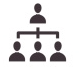 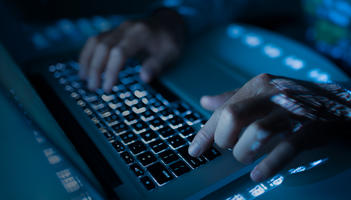 Develop a Next-Gen Security Operations Program
Control security costs
Incident reduction
Streamlined security operations processes
Strategy alignment
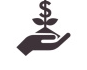 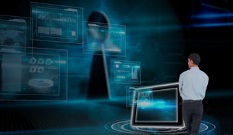 Integrate Threat Intelligence Into Your Security Operations
Identify opportunities for improvement
Defined measurement programs
Defined opportunities for continuous improvement
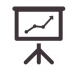 Improve threat protection
Intelligence-driven security operations process
Optimized patch management program
Improved effectiveness of internal controls
Standardized operational use cases
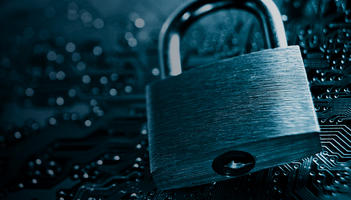 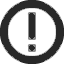 Humanize the Security Awareness & Training Program
Appendix: Indicators of Compromise
Indicators of compromise (IOCs) represent the artifacts left by an intrusion. IOCs can enable the detection of additional activities conducted by threat actors.
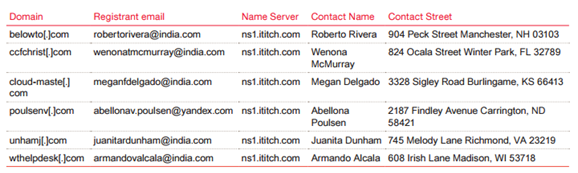 Over 70 variants of backdoor were leveraged in Operation Cloud Hopper. Some of the more prominent threats include:
Haymaker: A backdoor that can download and execute additional payloads in the form of modules.
1
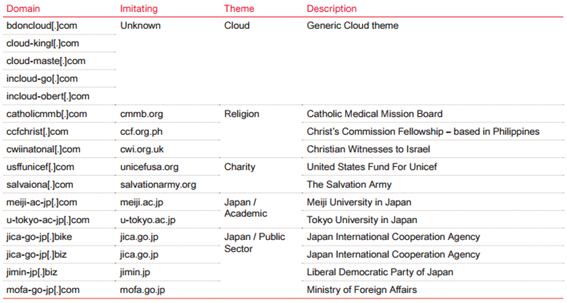 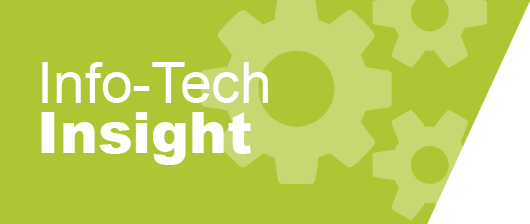 Information alone is not actionable. Indicators of compromise can be useful as a tool, but they are not the standalone solution to your threat intelligence problems.
BUGJUICE: A backdoor that is executed by launching a benign file and then hijacking the search order to load a malicious dll (dynamic-link library) into it.
2
3
SNUGRIDE: A backdoor that communicates with its C2 server through HTTP requests.
For a comprehensive list of indicators, please visit PwC’s Threat Alert